Veno Pilon
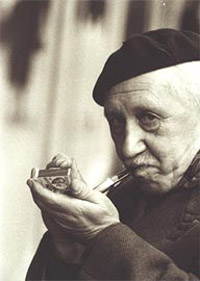 Življenje
Veno Pilon, slikar, grafik, fotograf, se je rodil v Ajdovščini l. 1896,
 Študiral v Pragi, Firencah in na Dunaju. 
Razstavljal je na Slovenskem, v Jugoslaviji in Italiji ter na tujem. 
Leta 1926 je obiskal Pariz, kjer se je pozneje nastanil.
Sredi 30. let se je ob opuščanju slikarstva začel intenzivno ukvarjati s fotografijo. 
Po ženini smrti se je vrnil v Ajdovščino, kjer je umrl l. 1970. Veno Pilon je eden najpomembnejših slovenskih likovnih ustvarjalcev, po svojem prispevku k ekspresionizmu in novi stvarnosti pa sodi v sam vrh evropske umetnostne zgodovine.
Njegovo zapuščino danes hrani Pilonova galerija Ajdovščina.
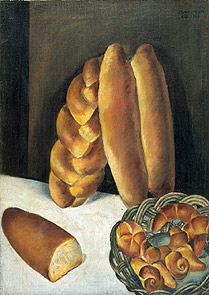 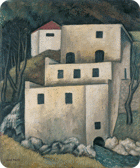 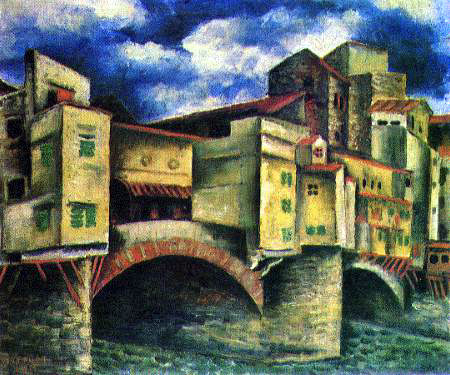 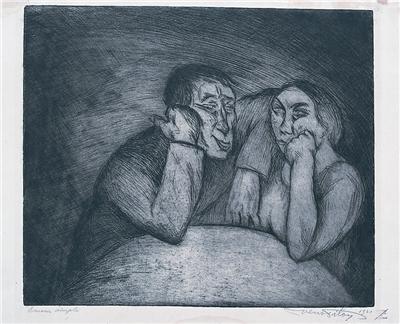 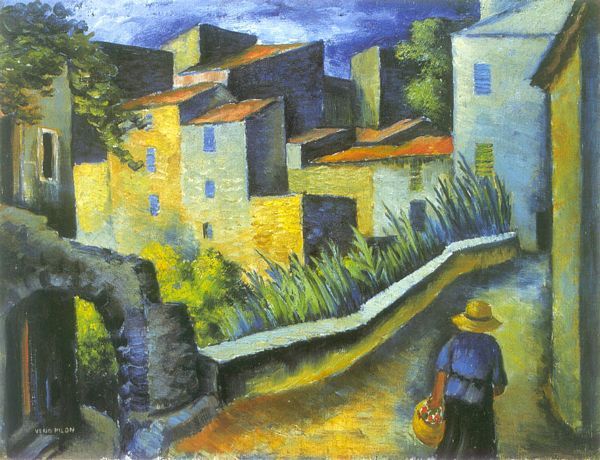 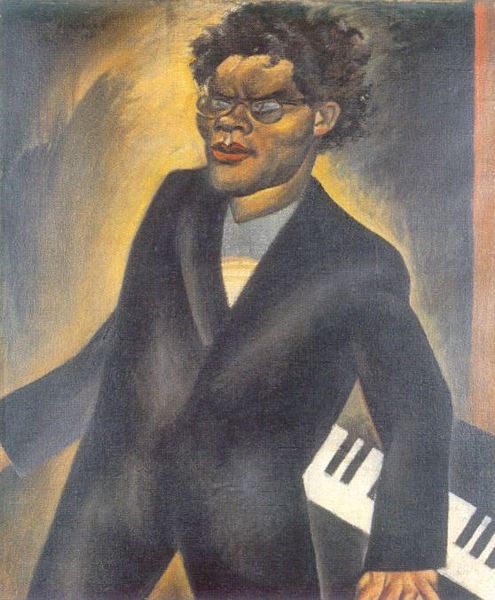 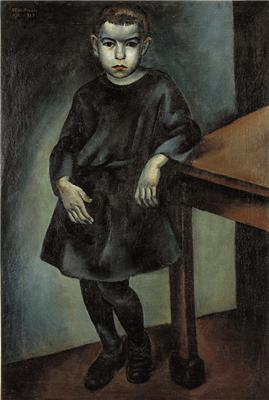